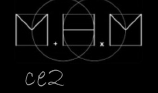 CM2
SÉANCE 1
CM2
Donne l’écriture décimale 

7/10 =

25/10 =

42/10 =
Donne l’écriture sous la forme d’un entier + fraction décimale 

15,45 =

 12,06= 

3,7= 
 
8,09=
CM2
Calcul mental 
Entrainement aux divisions
Exemple : 25: 4=
25= …..X…… +………
Quel est le résultat pour:
19: 3 =
Montrer que l’on se rapproche d’un résultat des tables et qu’on cherche alors lequotient et le reste.
CM2
Calcul mental 
Sur la table de 11



11 x 5 = 
11 x 10 =
11 x 6 =
11 x 8=
Calcul mental 
Sur la table de 12



12 x 2 = 
12 x 5 =
12 x 4 =
12 x 10 =
CM2
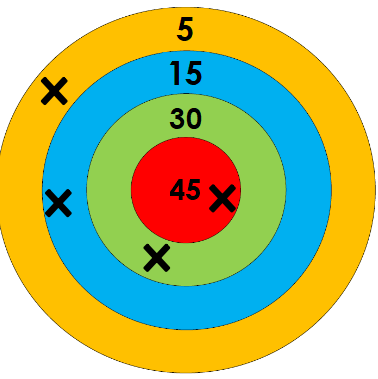 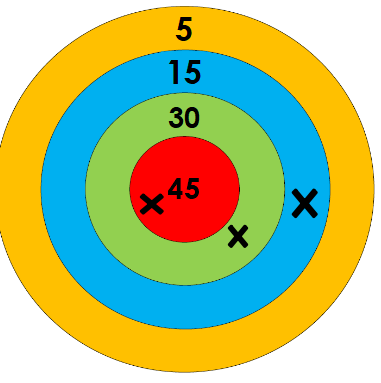 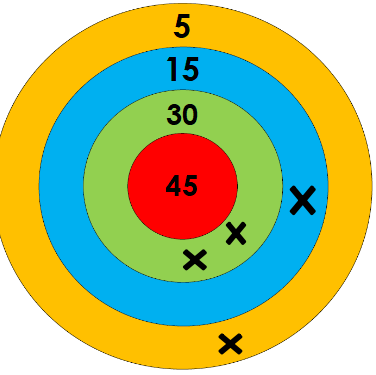 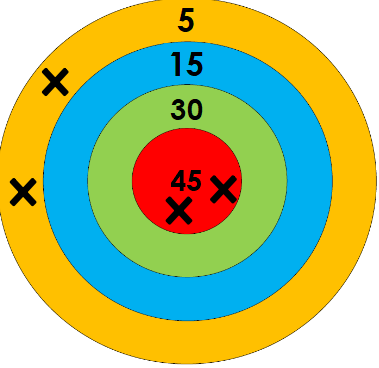 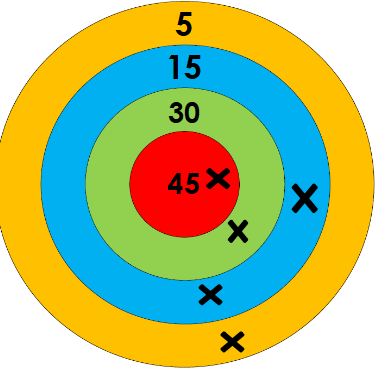 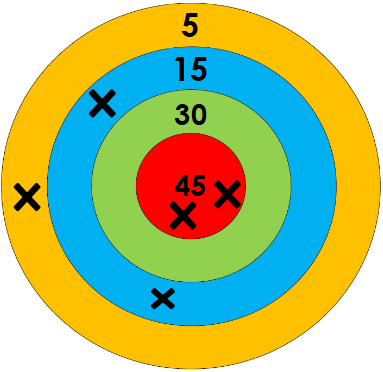 CM2
convertis entre L, dL, cL, mL dans les deux sens
3L = ……… dL    
450mL = ……… L 
4,5 L = ........ cL 
2,3 L = …….. mL
CM2
Calcul mental 
Entrainement aux divisions
21:5 =
22 : 3 =
33 : 4 =
29: 3=
59: 7=
35: 4=
CM2
Calcul mental : les multiples
Un nombre est un multiple de 25 si ses chiffres des dizaines et des unités sont 00, 25, 50 ou 75. On dit aussi qu’il est divisible par 25.

	
Trouve dans chaque les deux multiples de 25

550  678  175  423 

357 1400  275 795
Un nombre est un multiple de 50 si ses chiffres des dizaines et des unités sont 00 ou 50. On dit aussi qu’il est divisible par 50. Un nombre multiple de 50 est donc toujours aussi.

Trouve dans chaque les deux       multiples de 50

250  357  795 1400

180  300  171  3250
CM2
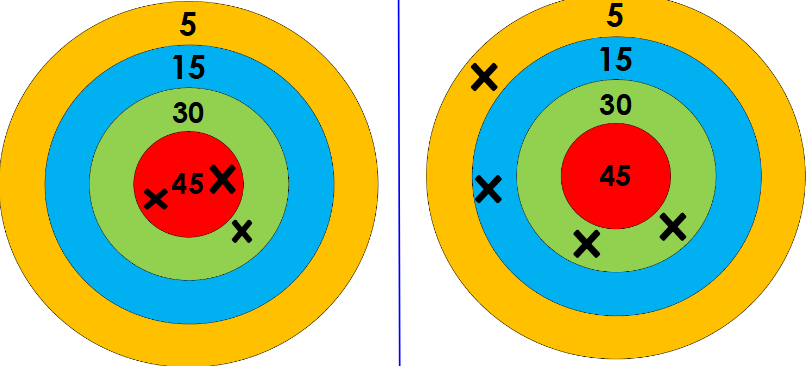 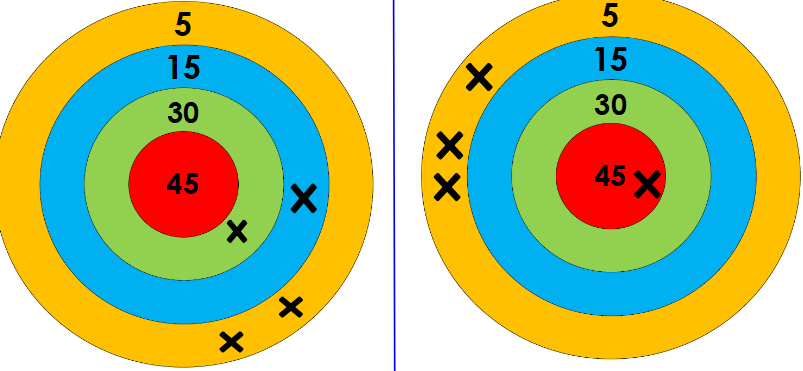 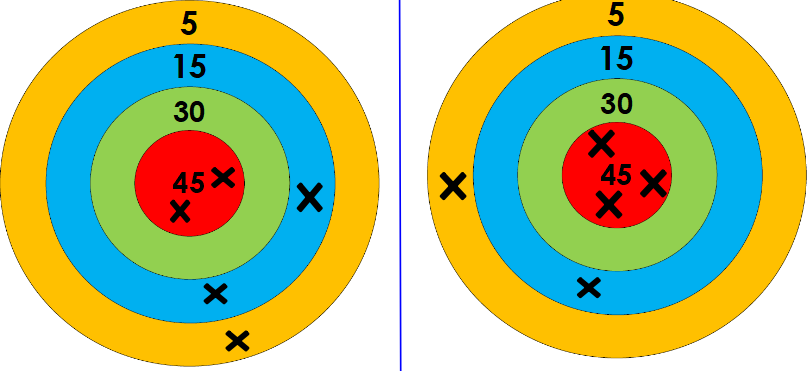 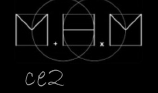 CM2
SÉANCE 2
CM2
Donne l’écriture décimale

9/100 =

75/10 =

2/10 =

55/100 =
Donne l’écriture sous la forme d’un entier + fraction décimale 

15,05=

 11,6=  

3,37=  

8,04 =
CM2
Interrogation sur la leçon 16
11 x 2 = 

11 x 10 =

11 x 5 =

11 x 8 =
25 x 2 = 

25 x 10 =

25 x 3 = 

25 x 8 =
CM2
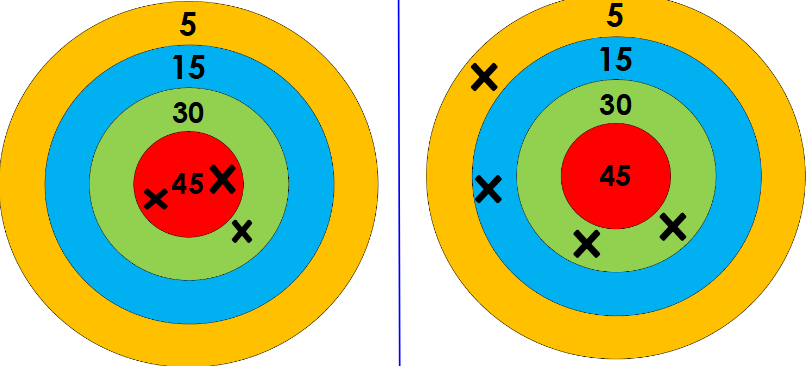 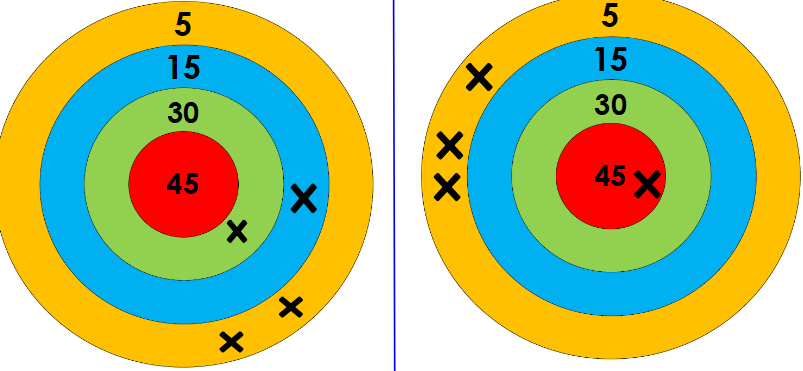 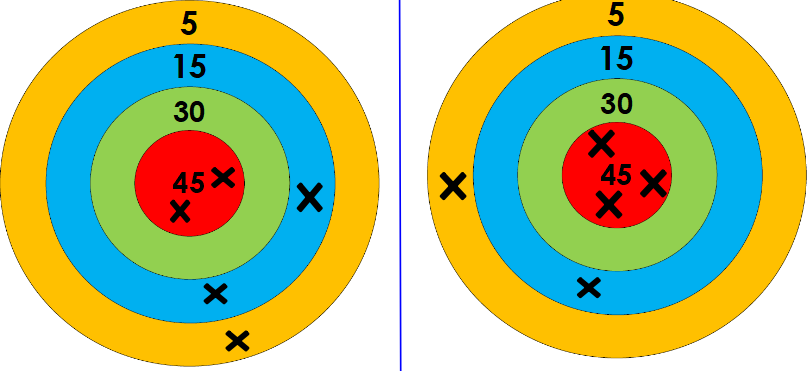 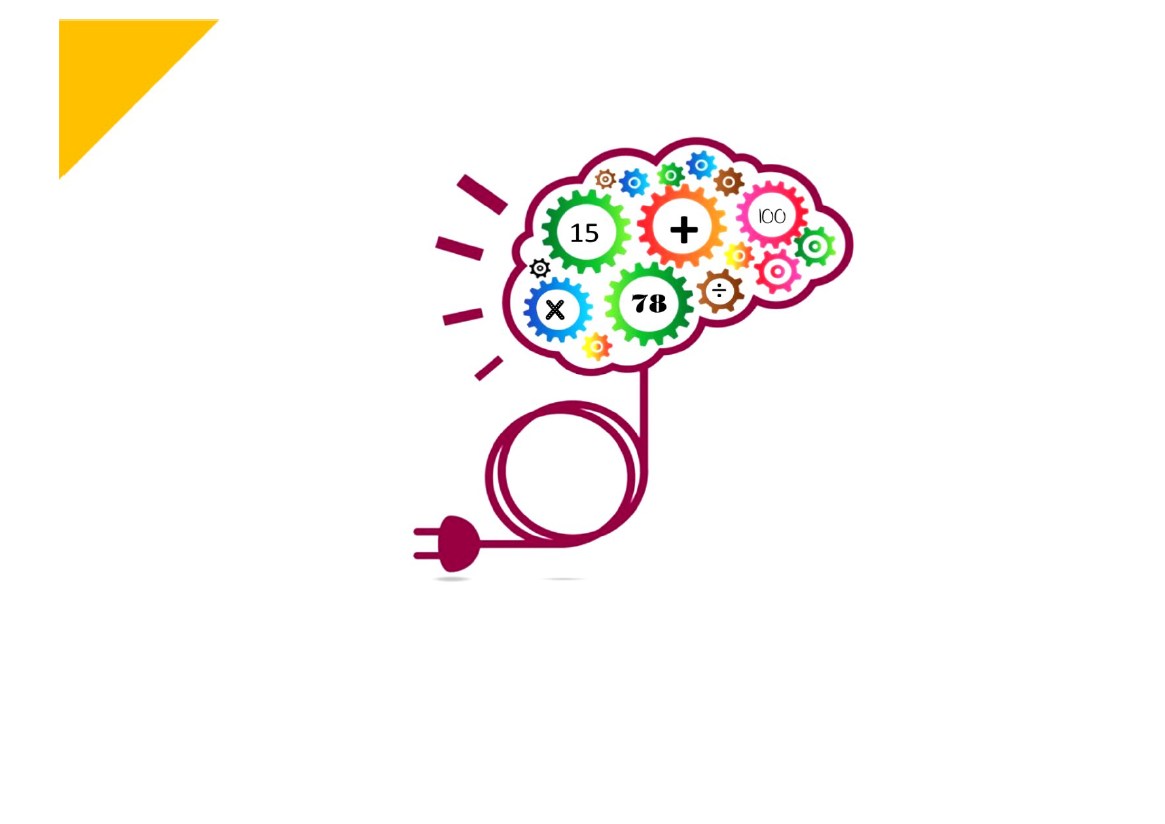 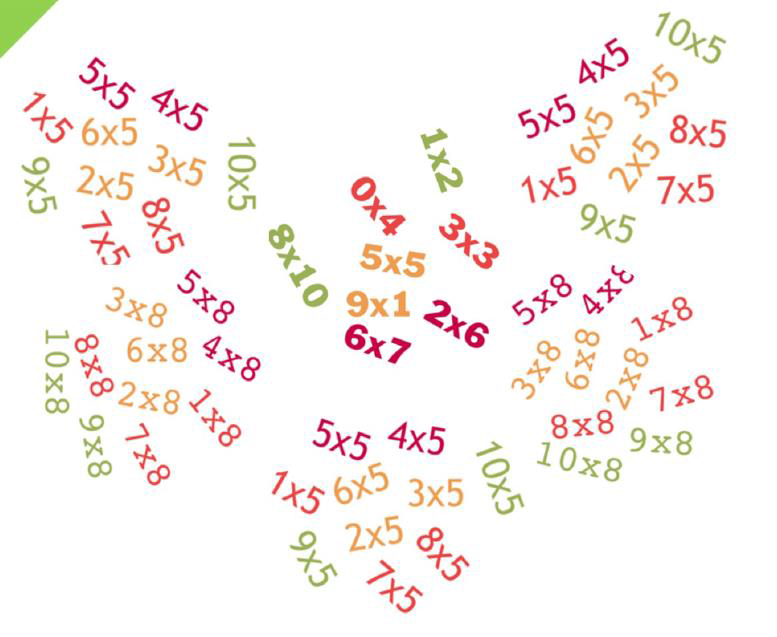 Activités ritualisées
Calcul mental
CM2
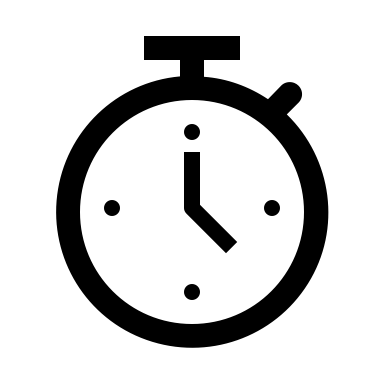 5 min
3,6 =

16,9 =

12,8 =

6,1 =

48,7 =
4,506 =

12,045 =

 3,009 = 
    
18,700 = 
  
18,561
CM2
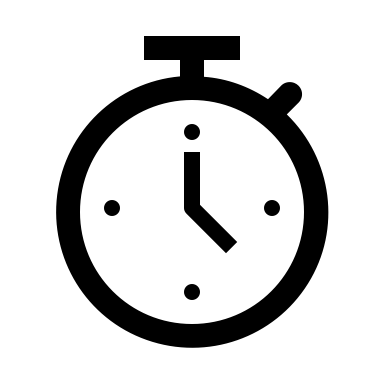 5 min
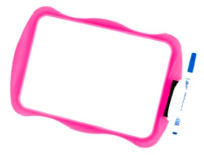 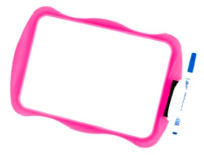 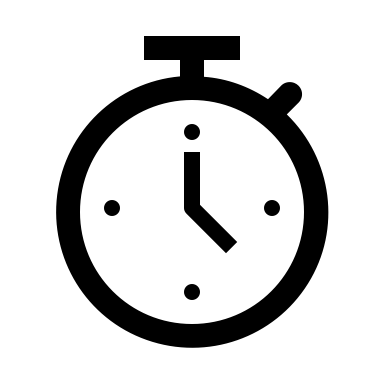 CM2
10 min
Calcul mental : l’ordre de grandeur.
L’ordre de grandeur sert à « estimer » le résultat (savoir à peu près la réponse) avant de calculer.
Exemple : 39 + 159 = ?                Je calcule dans ma tête   40 + 160 = 200

La réponse finale de mon calcul doit être proche de 200 (Si ce n’est pas le cas, c’est que j’ai du faire une erreur de calcul). L’ORDRE DE GRANDEUR EST 200.
2358 x 102 →  

6124 x 205 →
59 x 6 →

102 x 5 →
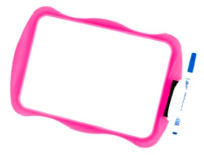 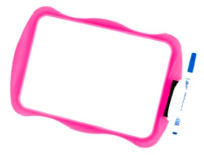 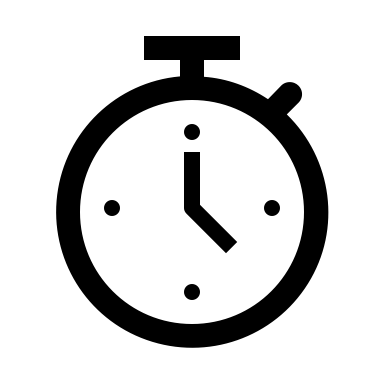 CM2
5 min
Calcul mental : l’ordre de grandeur.
L’ordre de grandeur sert à « estimer » le résultat (savoir à peu près la réponse) avant de calculer.
Exemple : 39 + 159 = ?                Je calcule dans ma tête   40 + 160 = 200

La réponse finale de mon calcul doit être proche de 200 (Si ce n’est pas le cas, c’est que j’ai du faire une erreur de calcul). L’ORDRE DE GRANDEUR EST 200.
2358 x 102 → 230 000 
             en faisant 2 300 X 100

6124 x 205 →1 200  000 
             en faisant 6 000 X 200
59 x 6 →   360 
             en faisant 60 X 6

102 x 5 → 500 
             en faisant 100 X 5
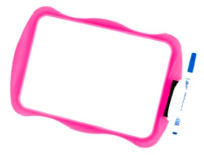 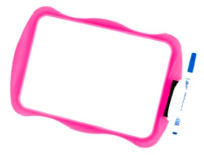 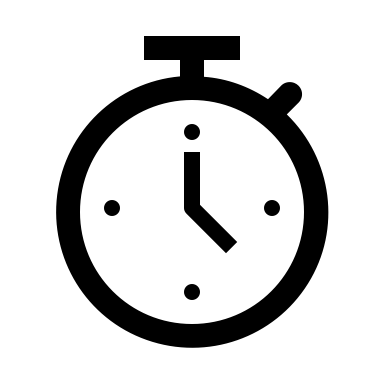 CM2
5 min
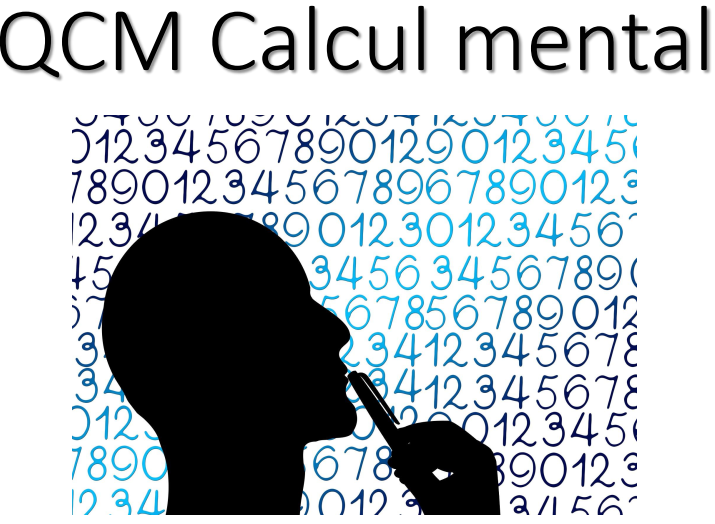 Un calcul et 4 propositions vont apparaître (dans la page suivante). 
Tu as 30 secondes (utilise une montre, un téléphone ) pour donner la lettre de la bonne réponse sur ton ardoise. 
Ensuite vérifie ta réponse dans la page d’en dessous.
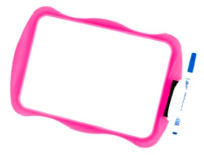 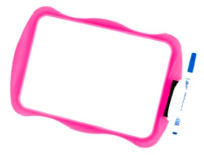 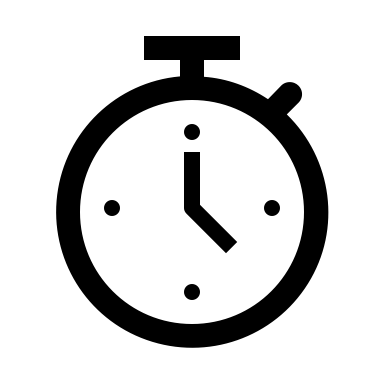 CM2
30 secondes
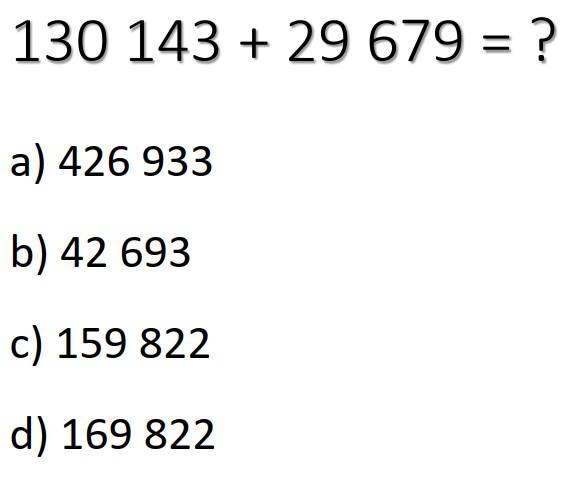 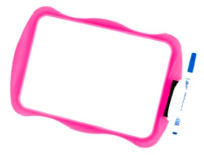 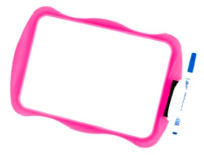 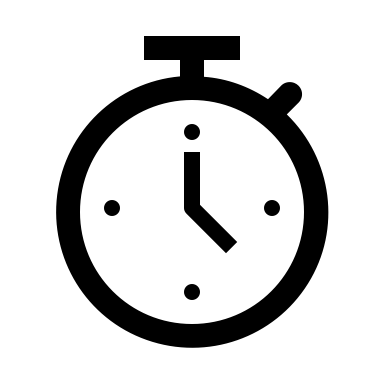 CM2
30 secondes
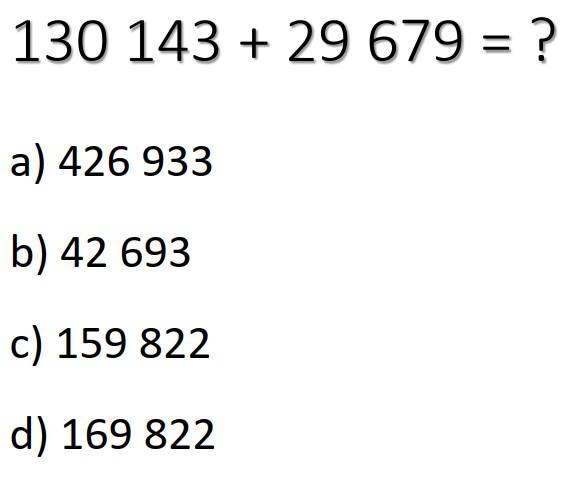 Dans ma tête, j’ai fait 
130 000 + 30 000 =
Et j’ai trouvé 160 000
La réponse C est donc la plus proche
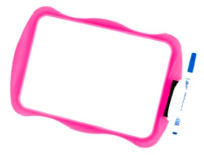 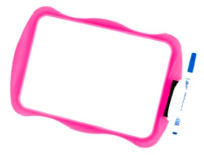 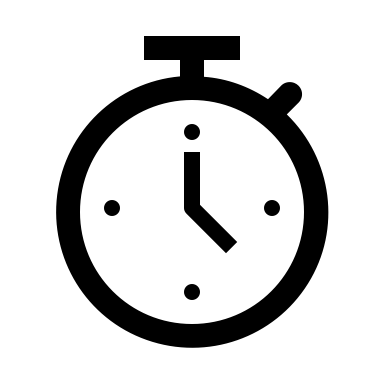 CM2
30 secondes
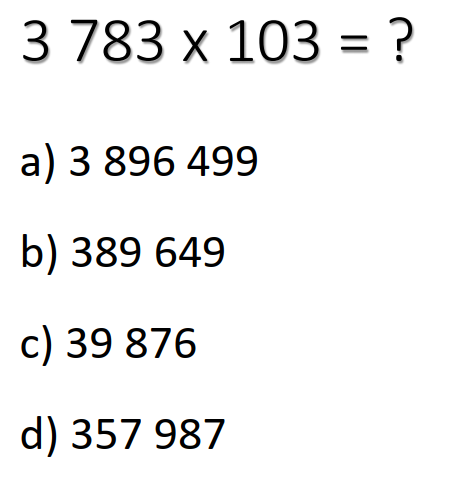 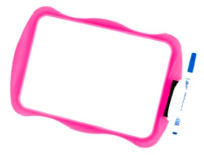 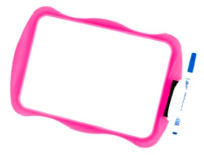 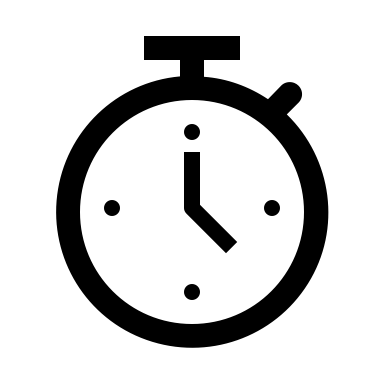 CM2
30 secondes
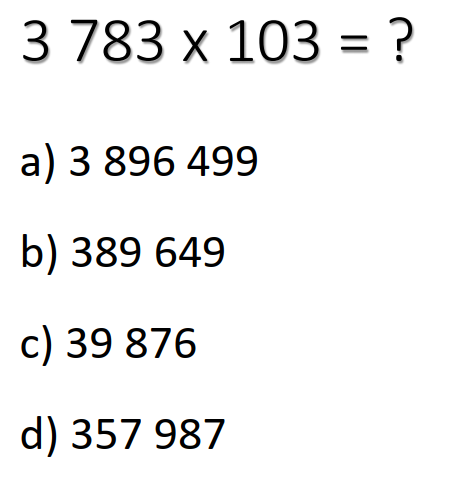 Dans ma tête, j’ai fait 
3 800 X 100 =
Et j’ai trouvé 380 000
La réponse B est donc la plus proche
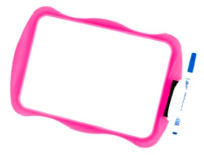 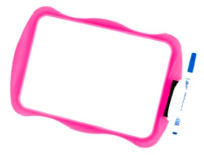 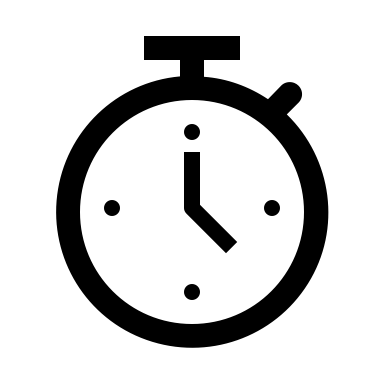 CM2
30 secondes
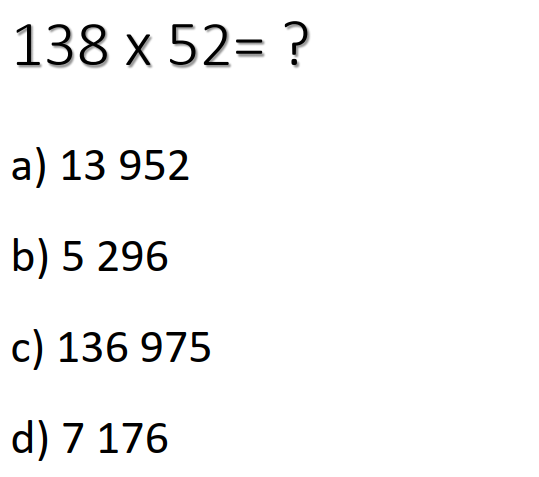 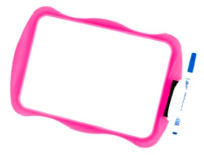 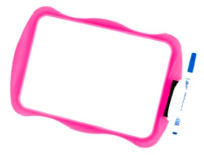 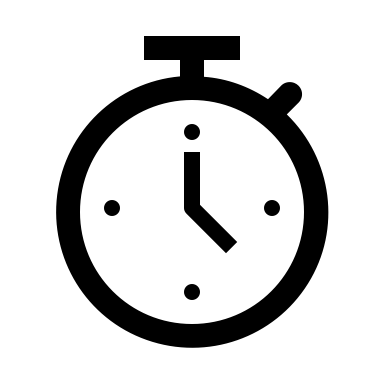 CM2
30 secondes
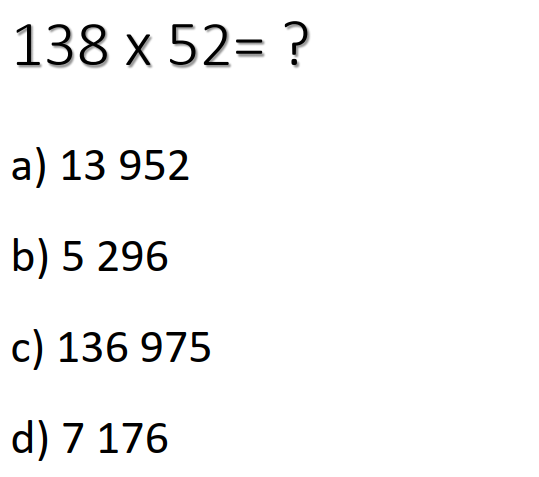 Dans ma tête, j’ai fait 
140 X 50 =
Et j’ai trouvé 7000
La réponse D est donc la plus proche
CM2
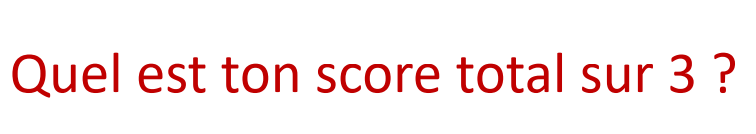